Autonomous Navigation for Flying RobotsLecture 4.4 :PID Control
Jürgen Sturm
Technische Universität München
Rigid Body Kinematics
Consider a rigid body
Free floating in 1D space, no gravity
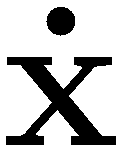 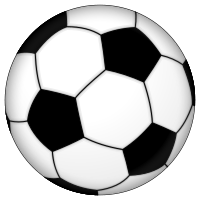 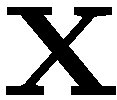 Autonomous Navigation for Flying Robots
Jürgen Sturm
2
Rigid Body Kinematics
System model
Initial state
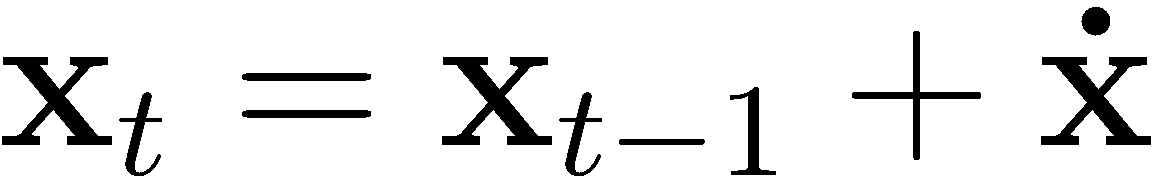 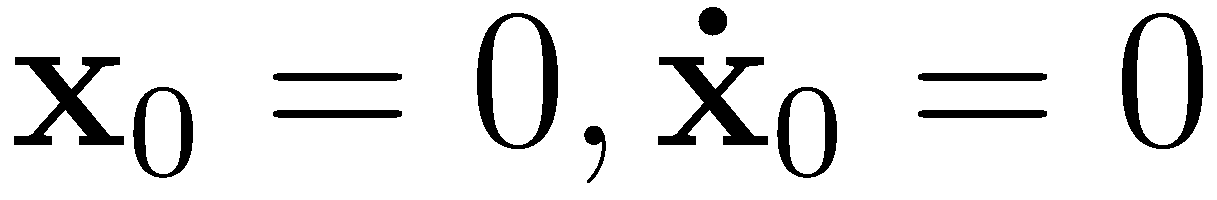 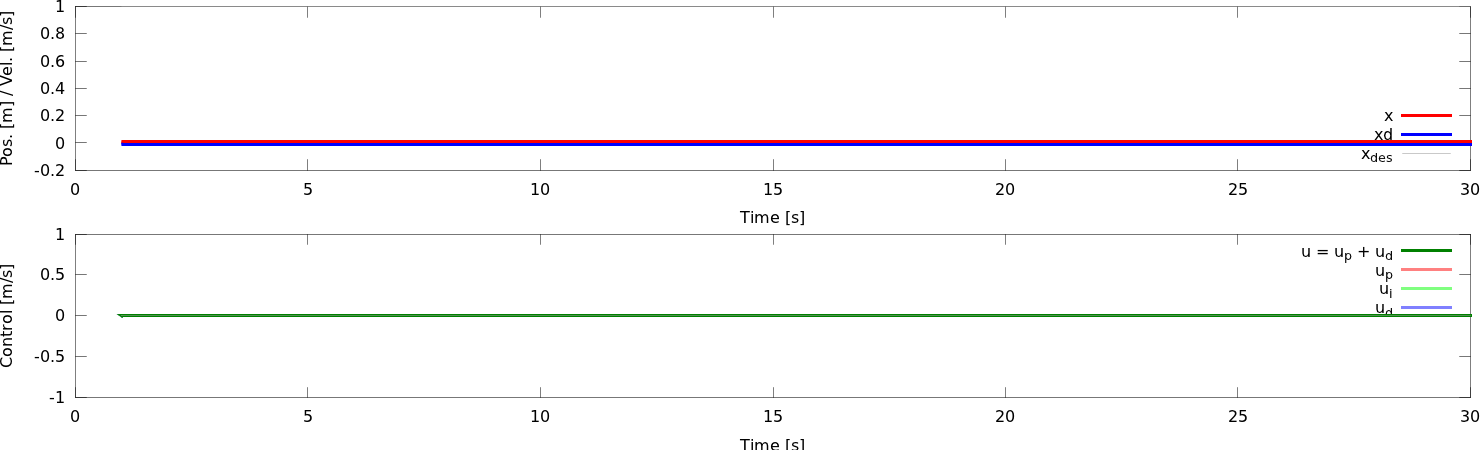 Autonomous Navigation for Flying Robots
Jürgen Sturm
3
Rigid Body Kinematics
In each time instant, we can apply a force 
Results in acceleration 
Desired position

What will happen if we apply P-control?
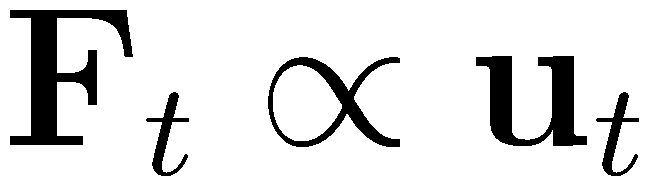 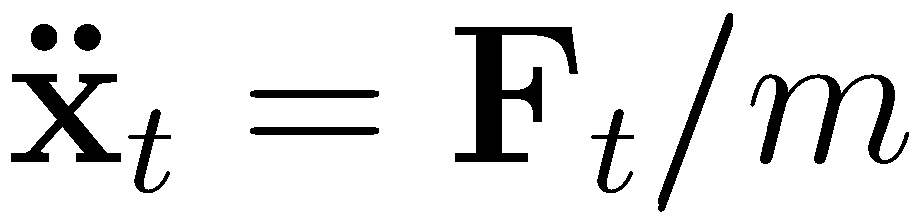 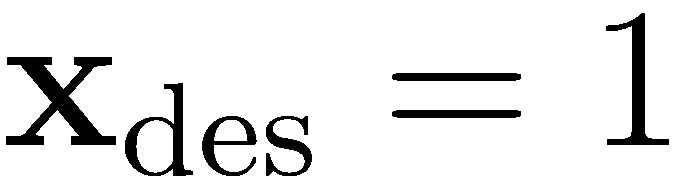 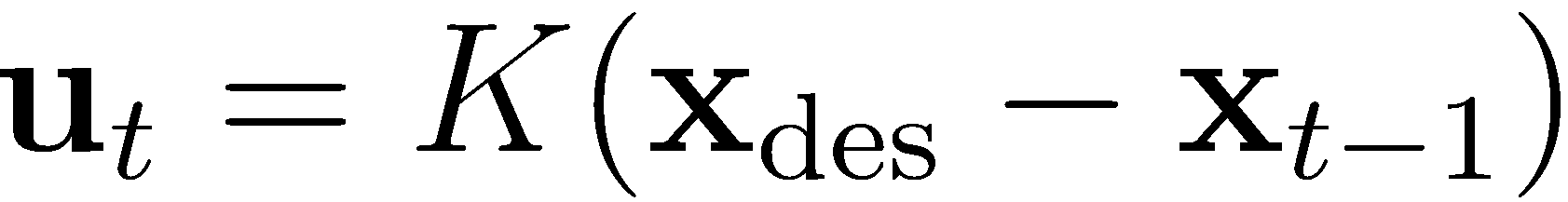 Autonomous Navigation for Flying Robots
Jürgen Sturm
4
P Control
Control law
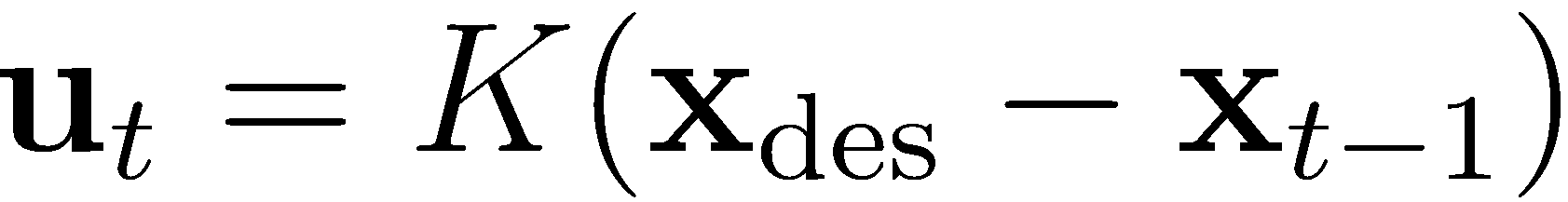 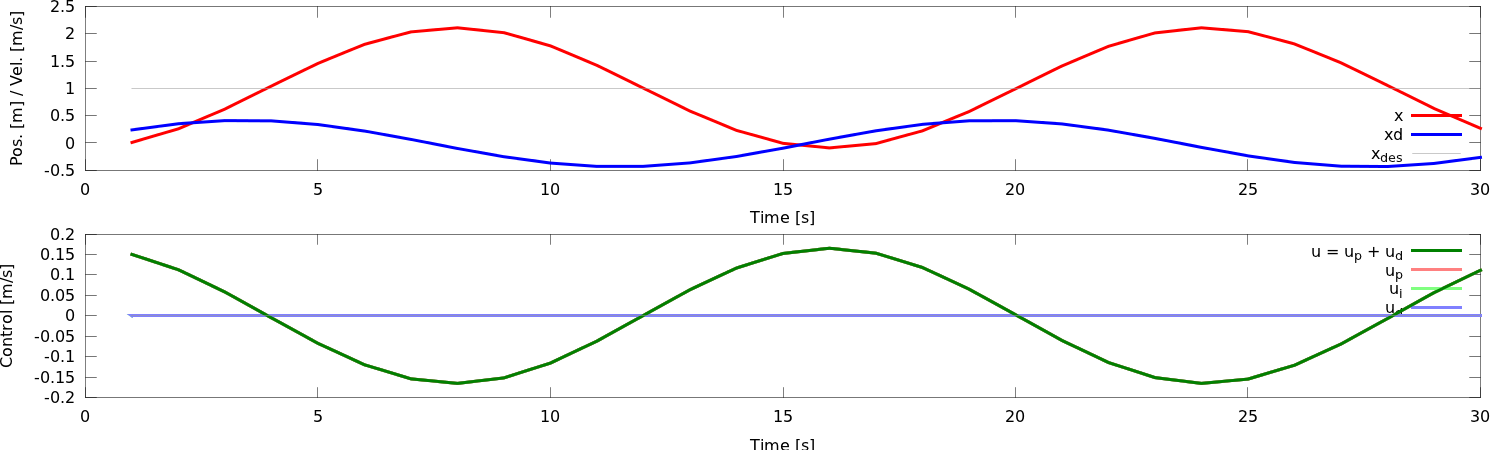 Autonomous Navigation for Flying Robots
Jürgen Sturm
5
PD Control
Proportional-derivative control
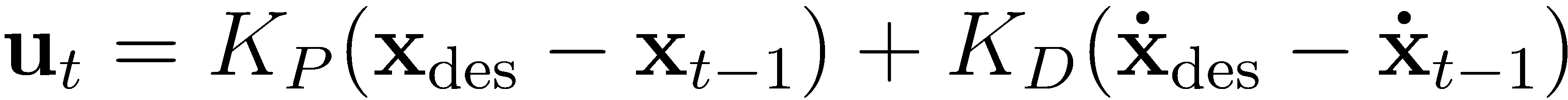 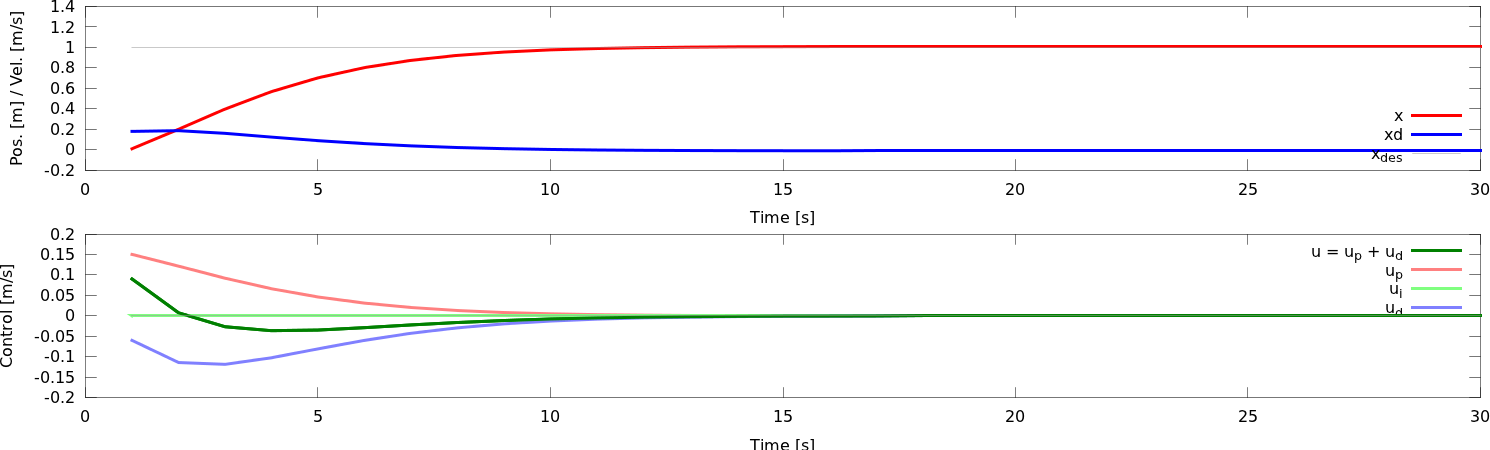 Autonomous Navigation for Flying Robots
Jürgen Sturm
6
PD Control
Proportional-derivative control

What if we set lower gains for       ?
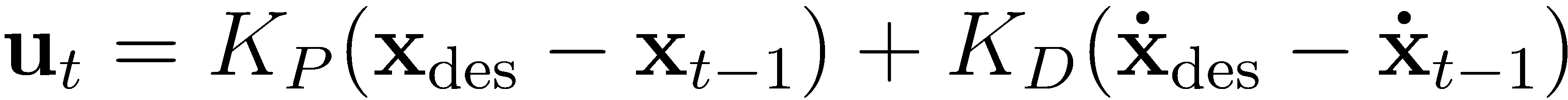 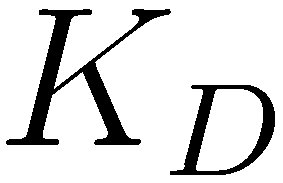 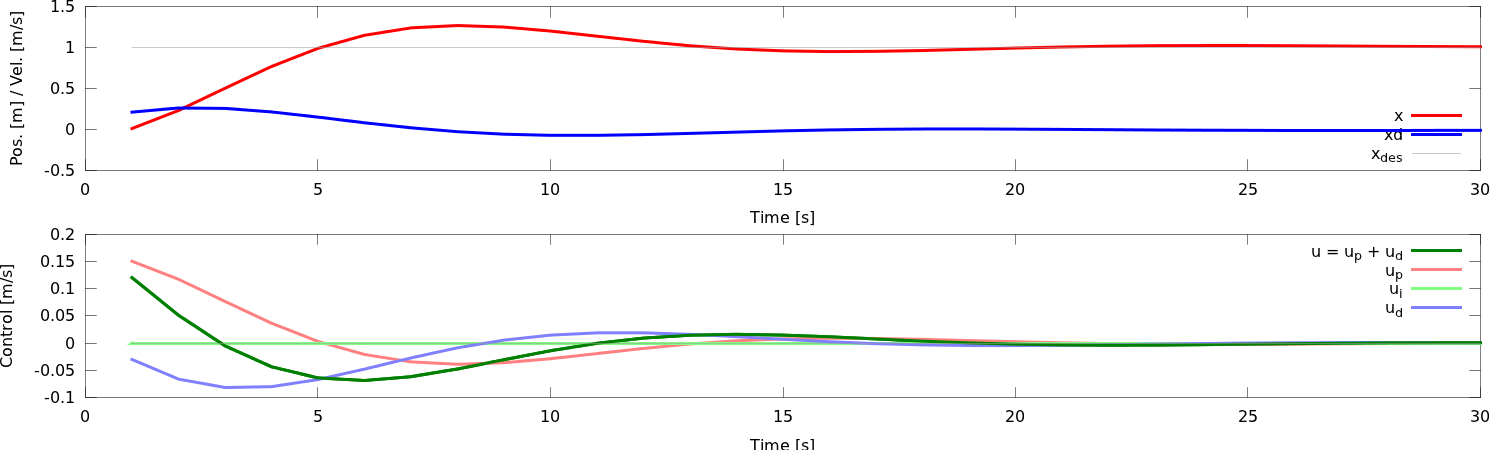 Autonomous Navigation for Flying Robots
Jürgen Sturm
7
PD Control
Proportional-derivative control

What if we set higher gains for      ?
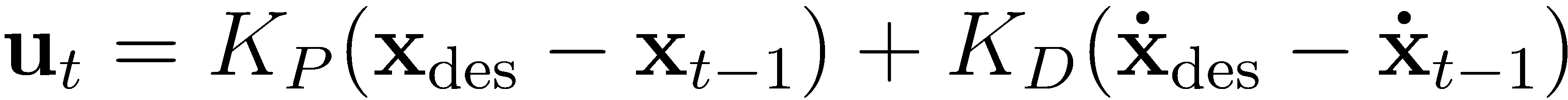 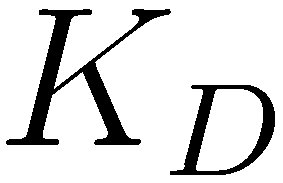 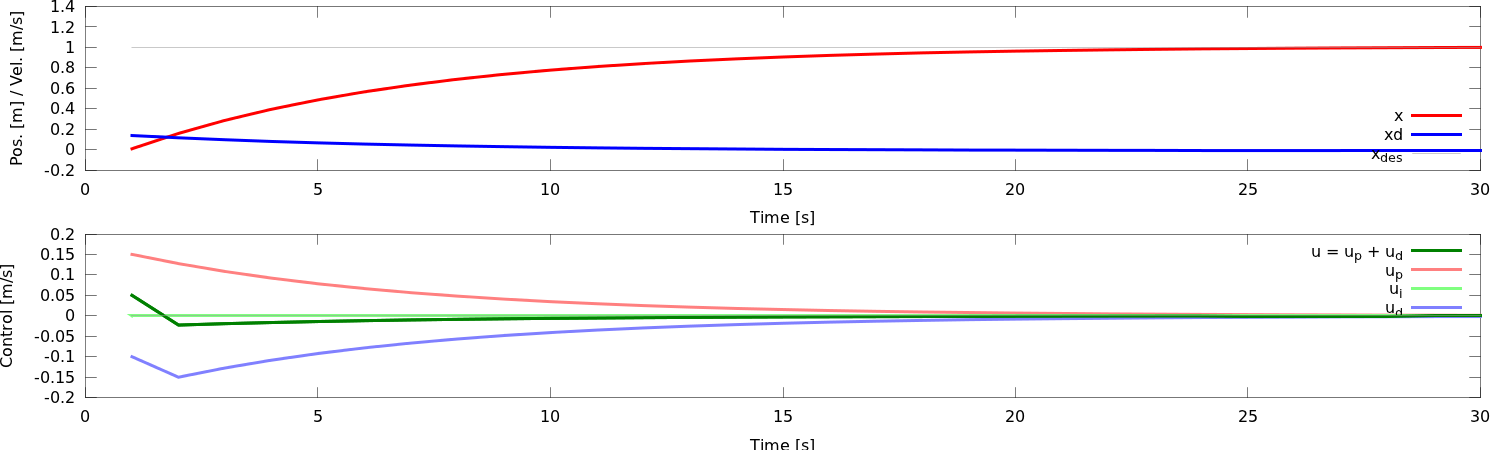 Autonomous Navigation for Flying Robots
Jürgen Sturm
8
PD Control
What happens when we add gravity?
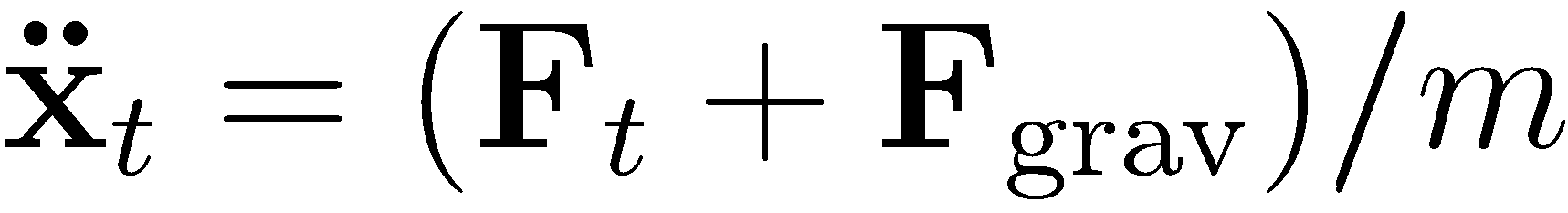 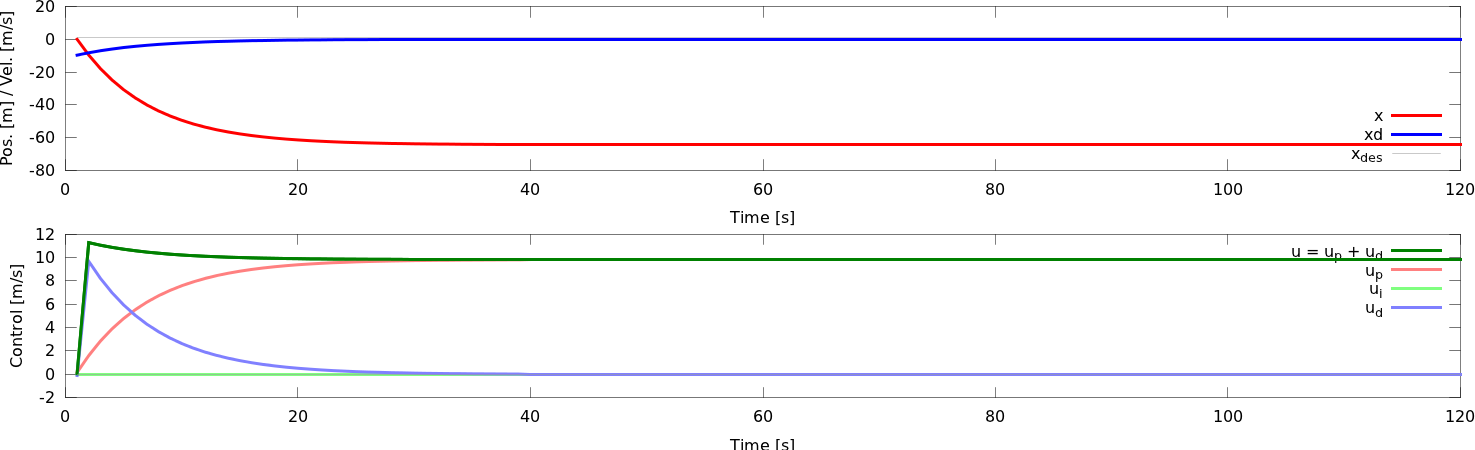 Autonomous Navigation for Flying Robots
Jürgen Sturm
9
Gravity compensation
Add as an additional term in the control law

Any known (inverse) dynamics can be included
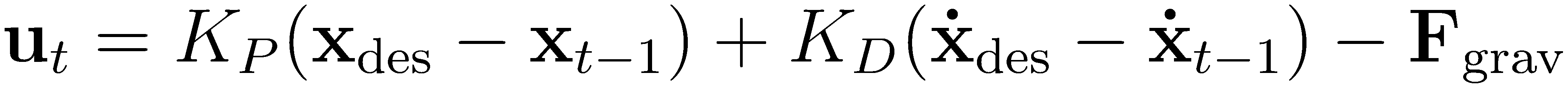 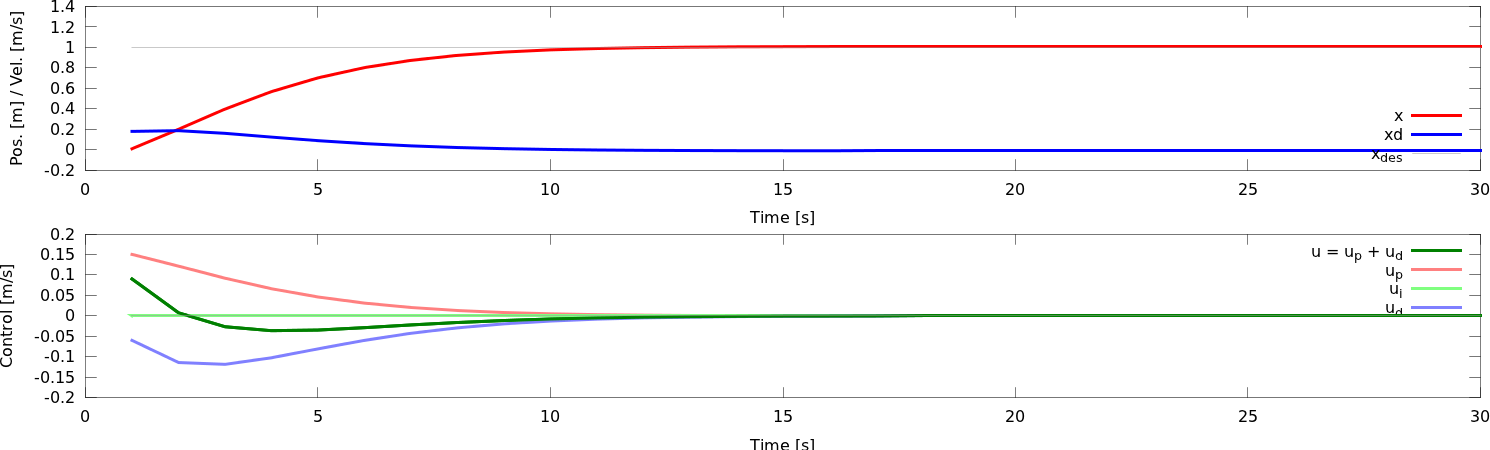 Autonomous Navigation for Flying Robots
Jürgen Sturm
10
PD Control
What happens when we have systematic errors? (control/sensor noise with non-zero mean)
Example: unbalanced quadrotor, wind, …
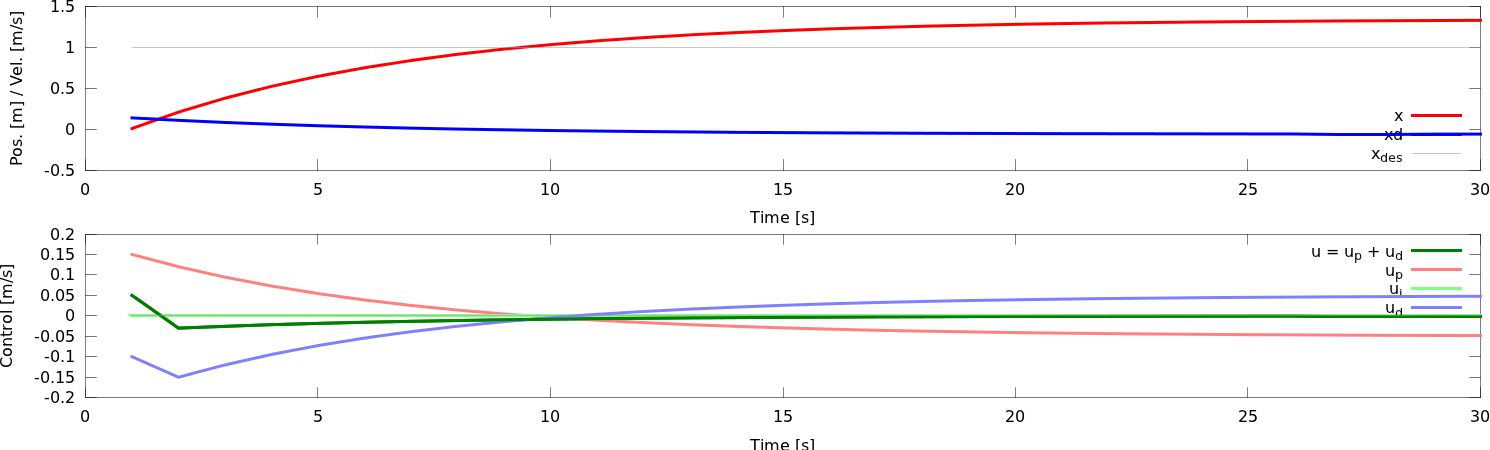 Autonomous Navigation for Flying Robots
Jürgen Sturm
11
PID Control
Idea: Estimate the system error (bias) by integrating error
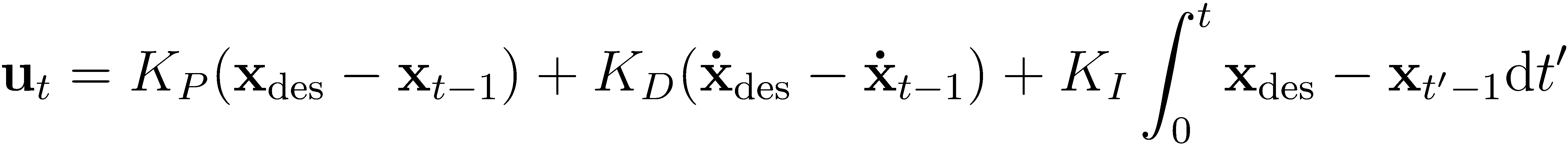 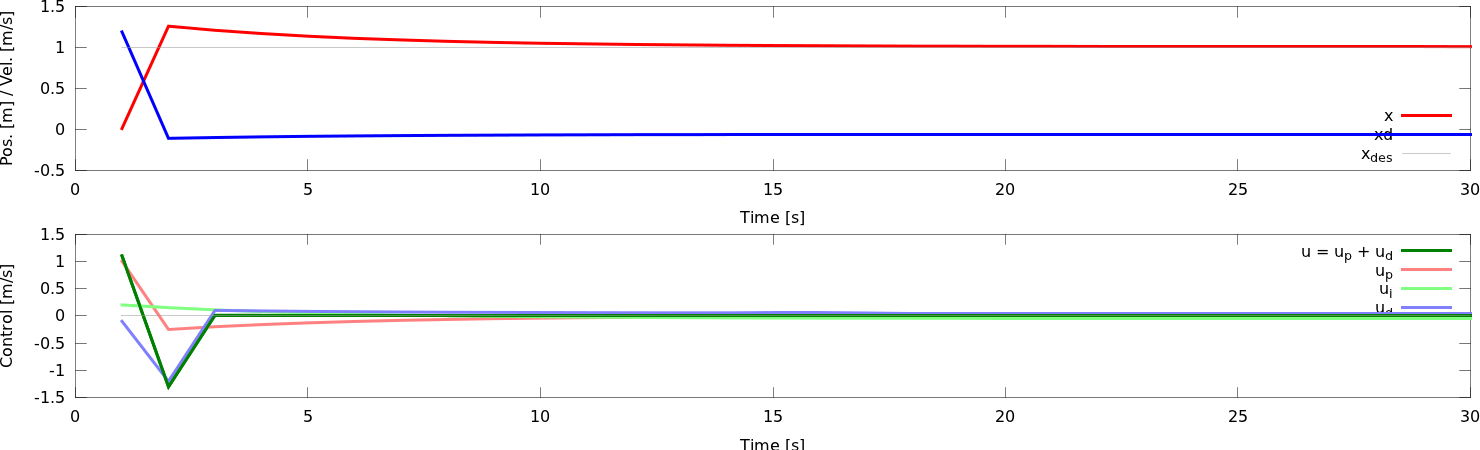 Autonomous Navigation for Flying Robots
Jürgen Sturm
12
PID Control
Idea: Estimate the system error (bias) by integrating error


For steady state systems, this can be reasonable
Otherwise, it may create havoc or even disaster (wind-up effect)
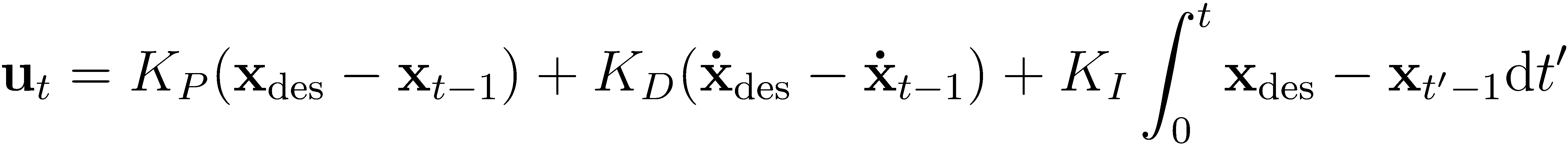 Autonomous Navigation for Flying Robots
Jürgen Sturm
13
Example: Wind-up effect
Quadrotor gets stuck in a tree  does not reach steady state
What is the effect on the I-term?
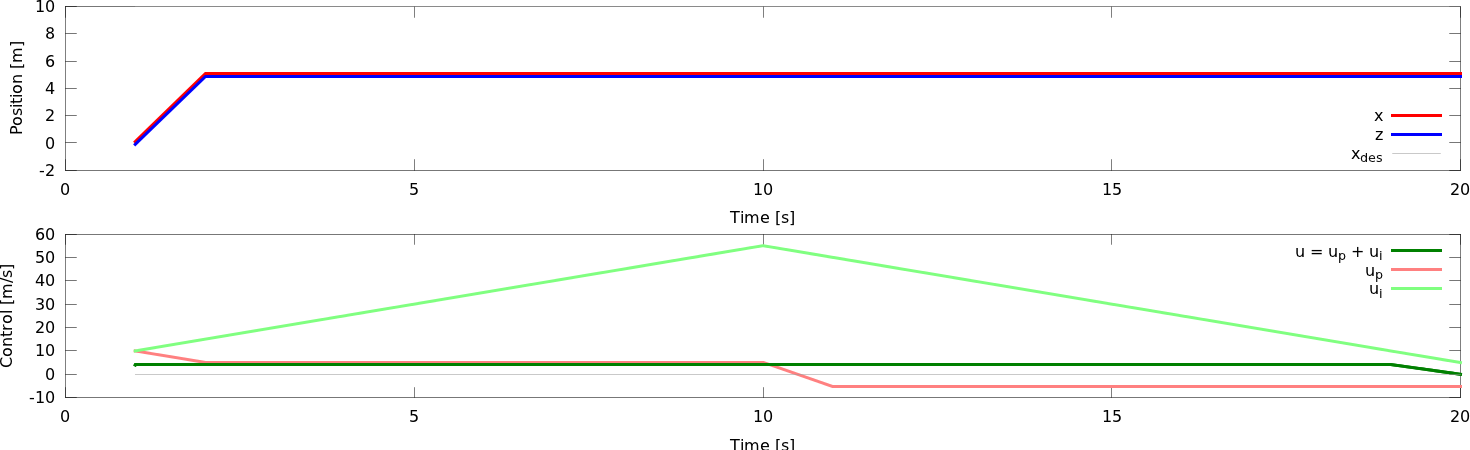 Autonomous Navigation for Flying Robots
Jürgen Sturm
14
De-coupled Control
So far, we considered only single-input, single-output systems (SISO)
Real systems have multiple inputs + outputs
MIMO (multiple-input, multiple-output)
In practice, control is often de-coupled
System
Controller 1
Controller 2
Autonomous Navigation for Flying Robots
Jürgen Sturm
15
How to Choose the Coefficients?
Gains too large: overshooting, oscillations
Gains too small: long time to converge
Heuristic methods exist
In practice, often tuned manually
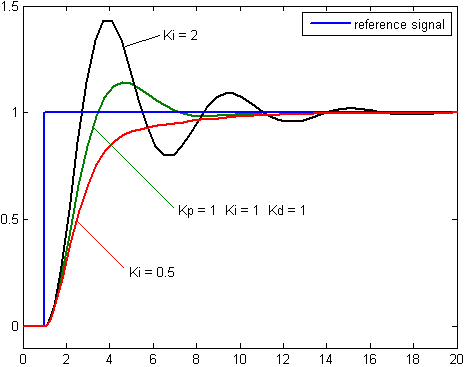 Autonomous Navigation for Flying Robots
Jürgen Sturm
16
Cascaded Control
Robot
Trajectory
0.1 Hz
Localization
Position Control
10 Hz
Attitude Estimation
Attitude Control
1 KHz
10 .000 RPM
RPM Estimation
Motor Speed Control
Actuators
Sensors
Autonomous Navigation for Flying Robots
Jürgen Sturm
17
Quadrotor Physical World
Kinematics
Dynamics
Assumptions of Cascaded Control
Dynamics of inner loops is so fast that it is not visible from outer loops
Dynamics of outer loops is so slow that it appears as static to the inner loops
Autonomous Navigation for Flying Robots
Jürgen Sturm
18
Example: Ardrone
Cascaded control
Inner loop runs on embedded PC and controls attitude
Outer loop runs externally and implements position control
Ardrone (=seen as the system by the outer loop)
Laptop
Motors
Outer loop
Inner loop
onboard, 1000Hz
wireless, approx. 15Hz
Autonomous Navigation for Flying Robots
Jürgen Sturm
19
Mechanical Equivalent
PD Control is equivalent to adding spring-dampers between the desired values and the current position






Run the demo from http://wiki.ros.org/tum_ardrone
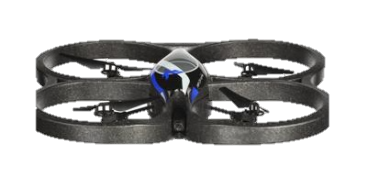 Autonomous Navigation for Flying Robots
Jürgen Sturm
20
Lessons Learned
P – proportional term
I – integral term
D – derivative term
De-coupled control
Cascaded control
Autonomous Navigation for Flying Robots
Jürgen Sturm
21